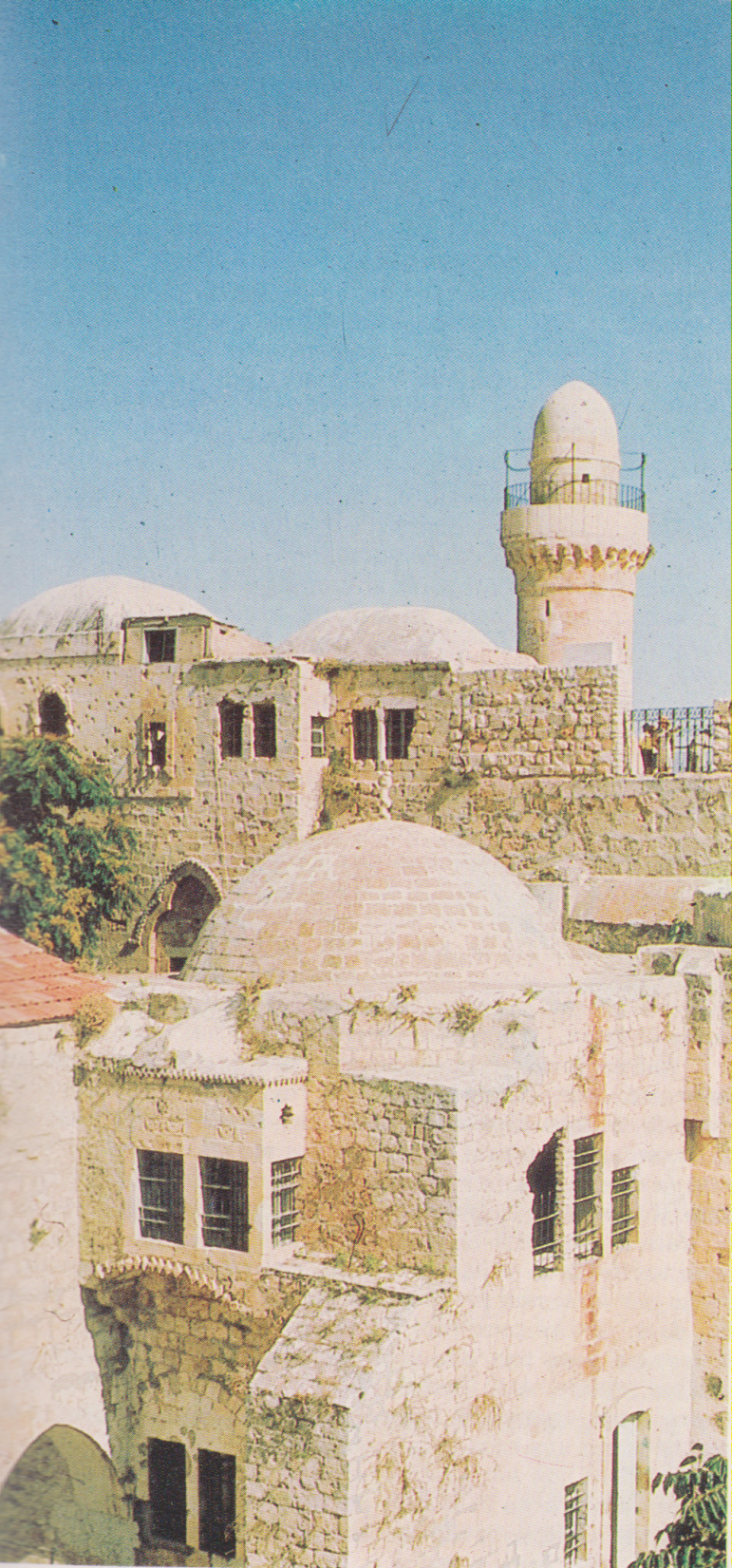 Gerusalemme, Cenacolo
Edifici intorno al Cenacolo
Ingresso al Cenacolo, ( a sinistra )
A piano terra si conserva parte del chiostro del convento francescano del XIV secolo. Nella foto si vedono, al primo piano, le tre finestre del Cenacolo
In uno degli archivolti sono visibili i resti della figura di un agnello. .
La sala del Cenacolo conserva l'architettura gotica con la quale fu restaurata nel XIV secolo. Nella fotografia, scattata dalla zona dell'entrata, si vedono la costruzione per la preghiera musulmana nel muro di destra, e la scala e la Porta che conducono alla cappella della discesa dello Spirito Santo sulla parete di fondo
Sala in cui si ricordava la discesa dello Spirito Santo. Si apre molte poche volte all'anno, per esempio il giorno di Pentecoste
Interno del Cenacolo
Pio Pellecano, capitello all’interno del Cenacolo
Ultima cena,mMiniatura di un Lezionario armeno del XII secolo